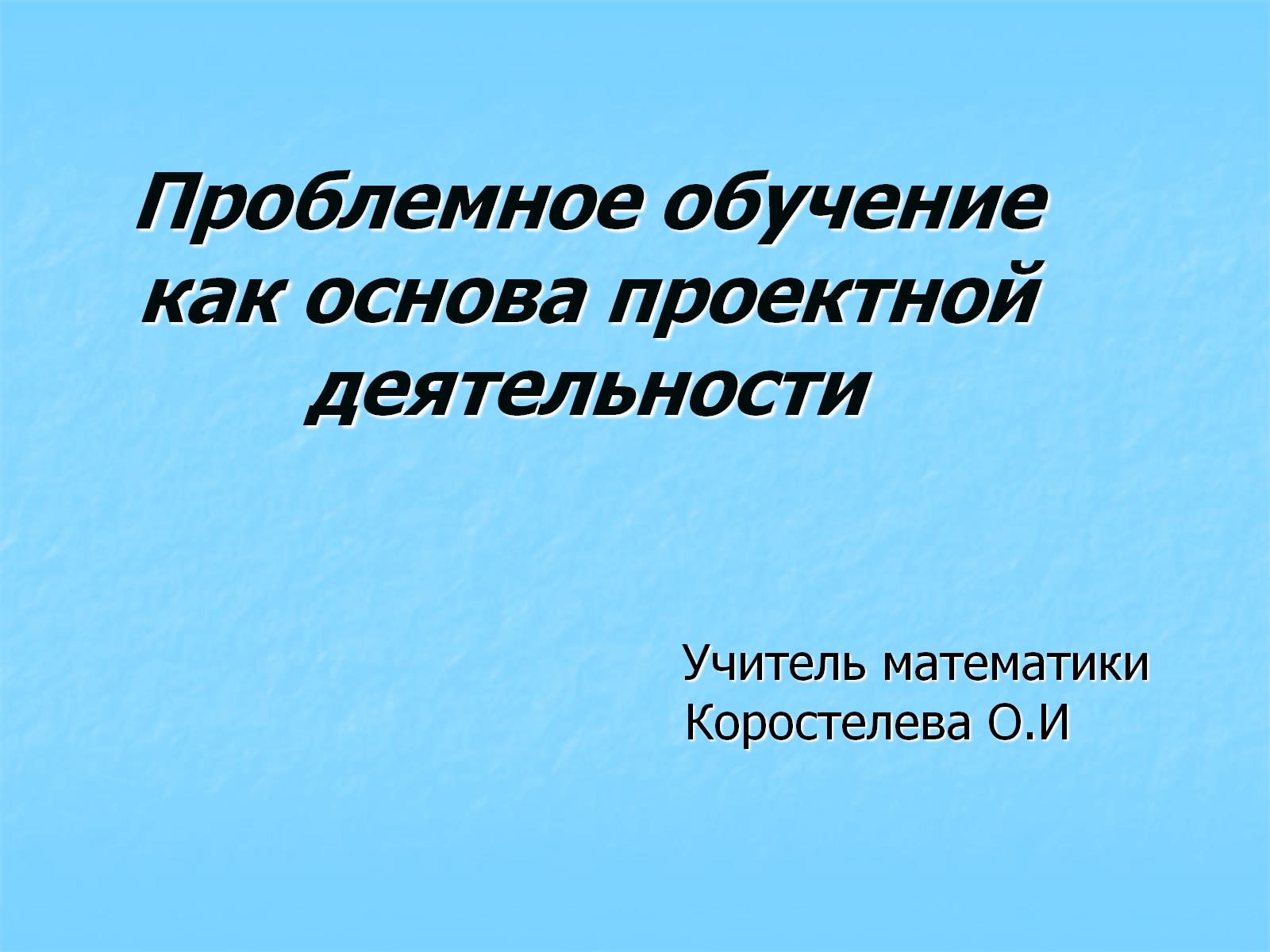 Проблемное обучение как основа проектной деятельности
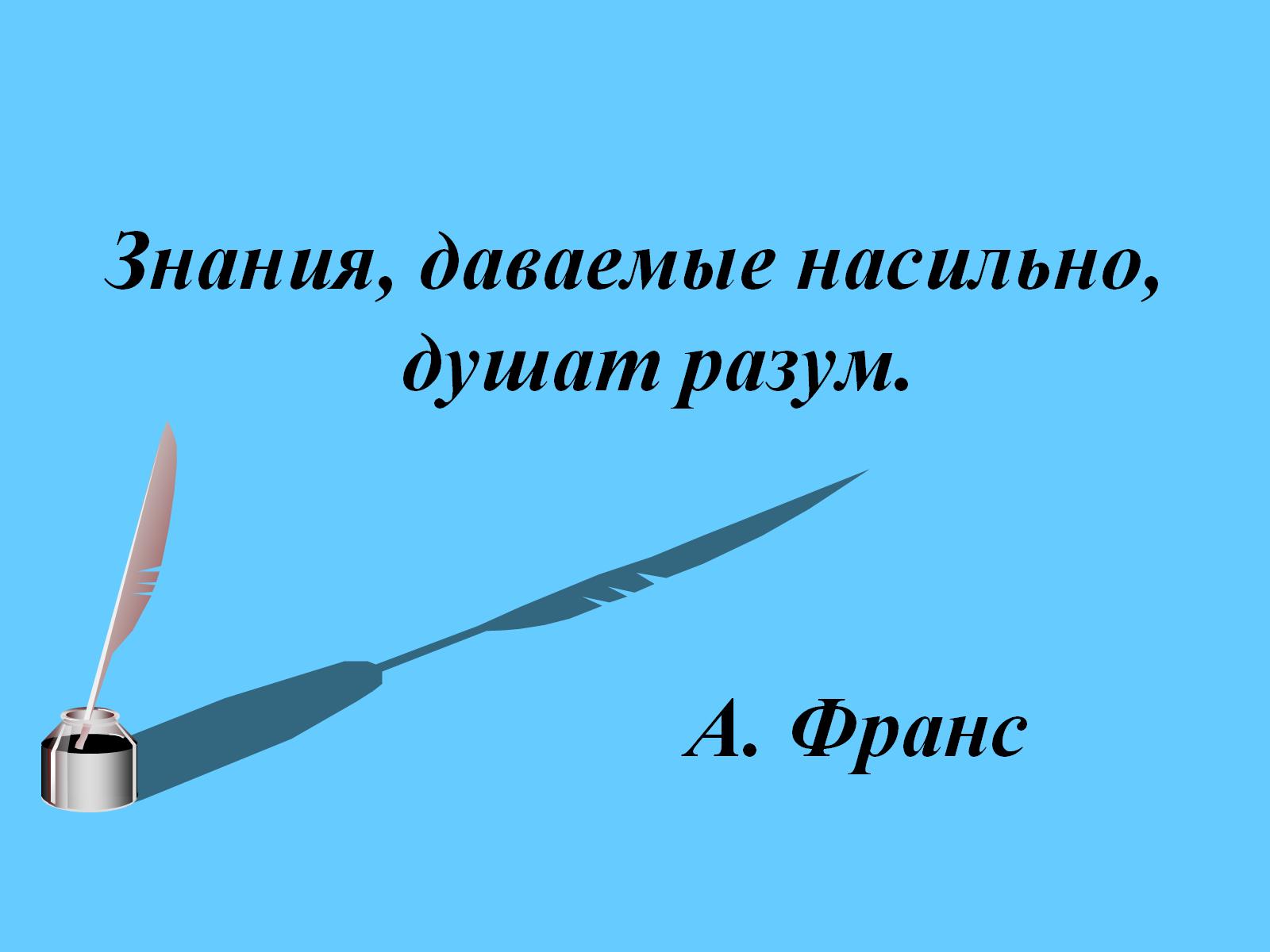 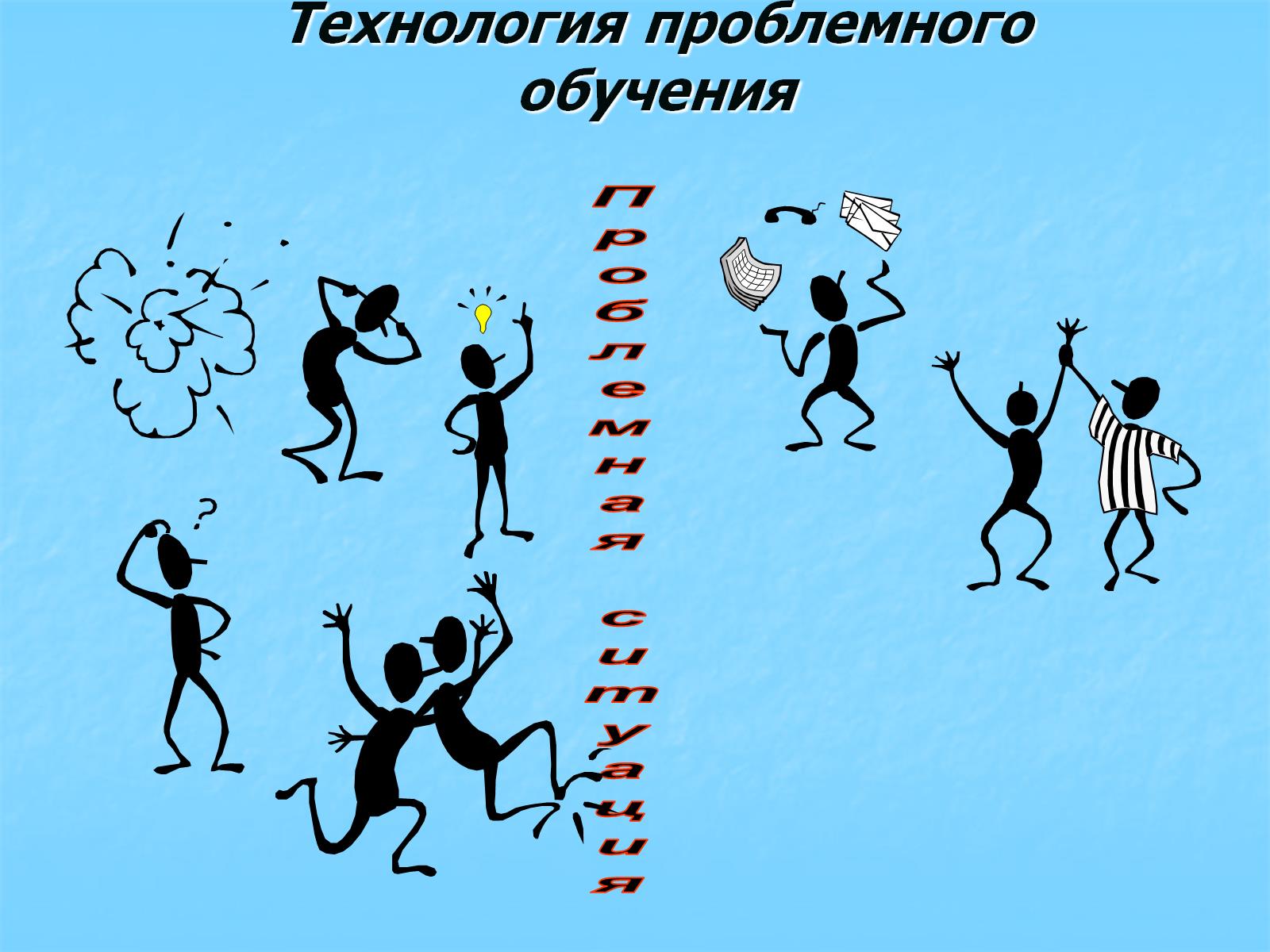 Технология проблемного обучения
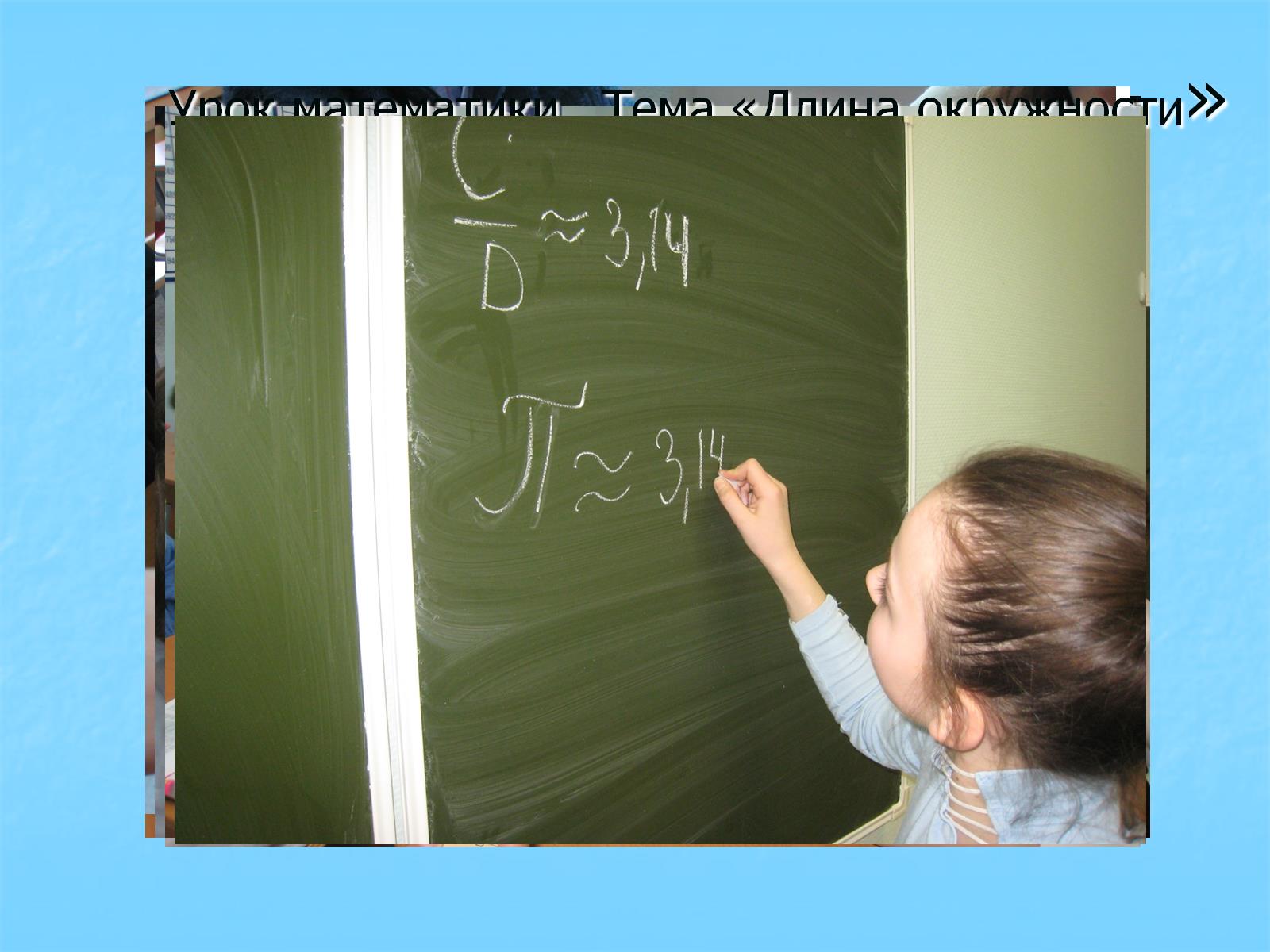 Урок математики.  Тема «Длина окружности»
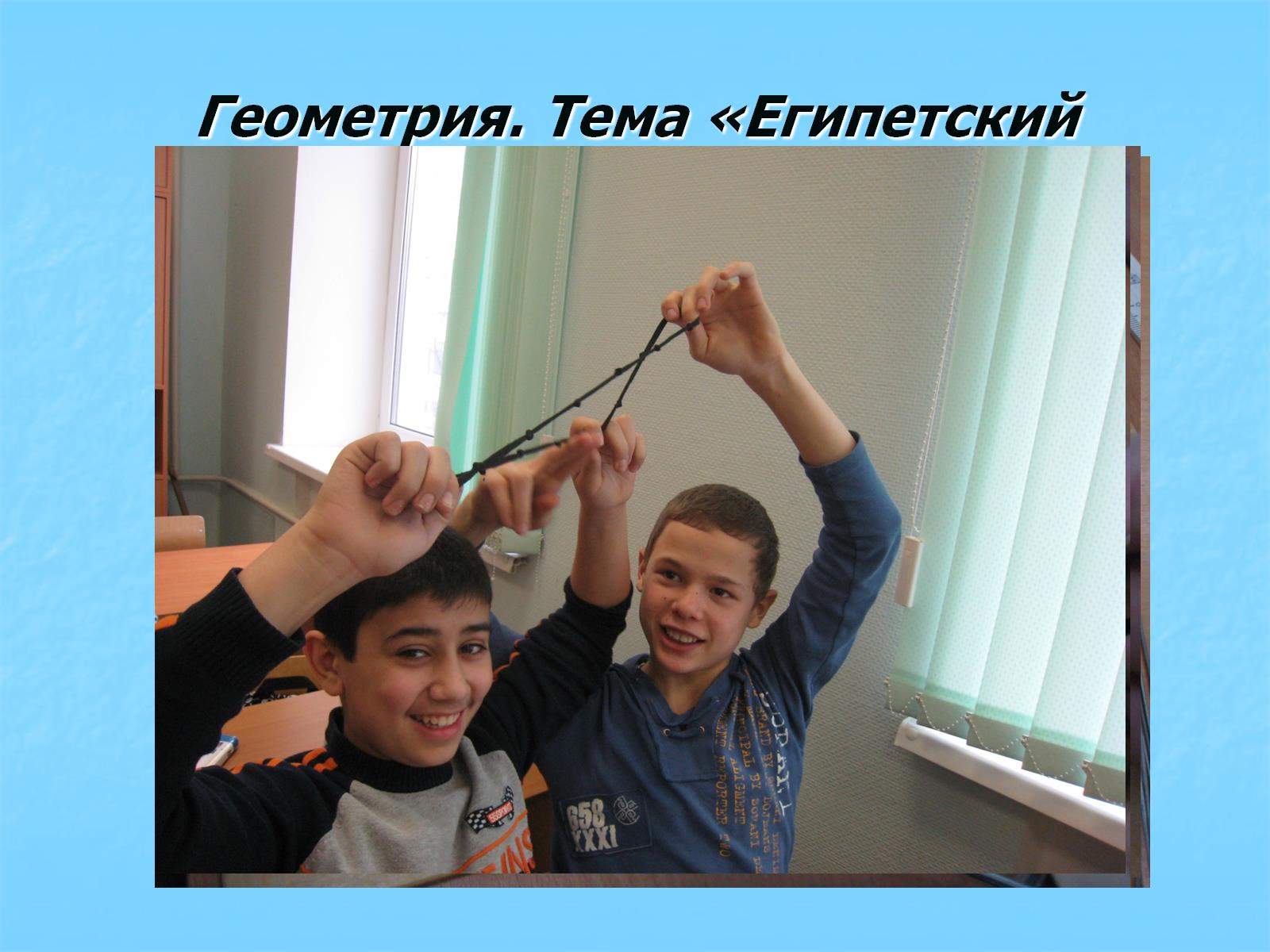 Геометрия. Тема «Египетский треугольник»
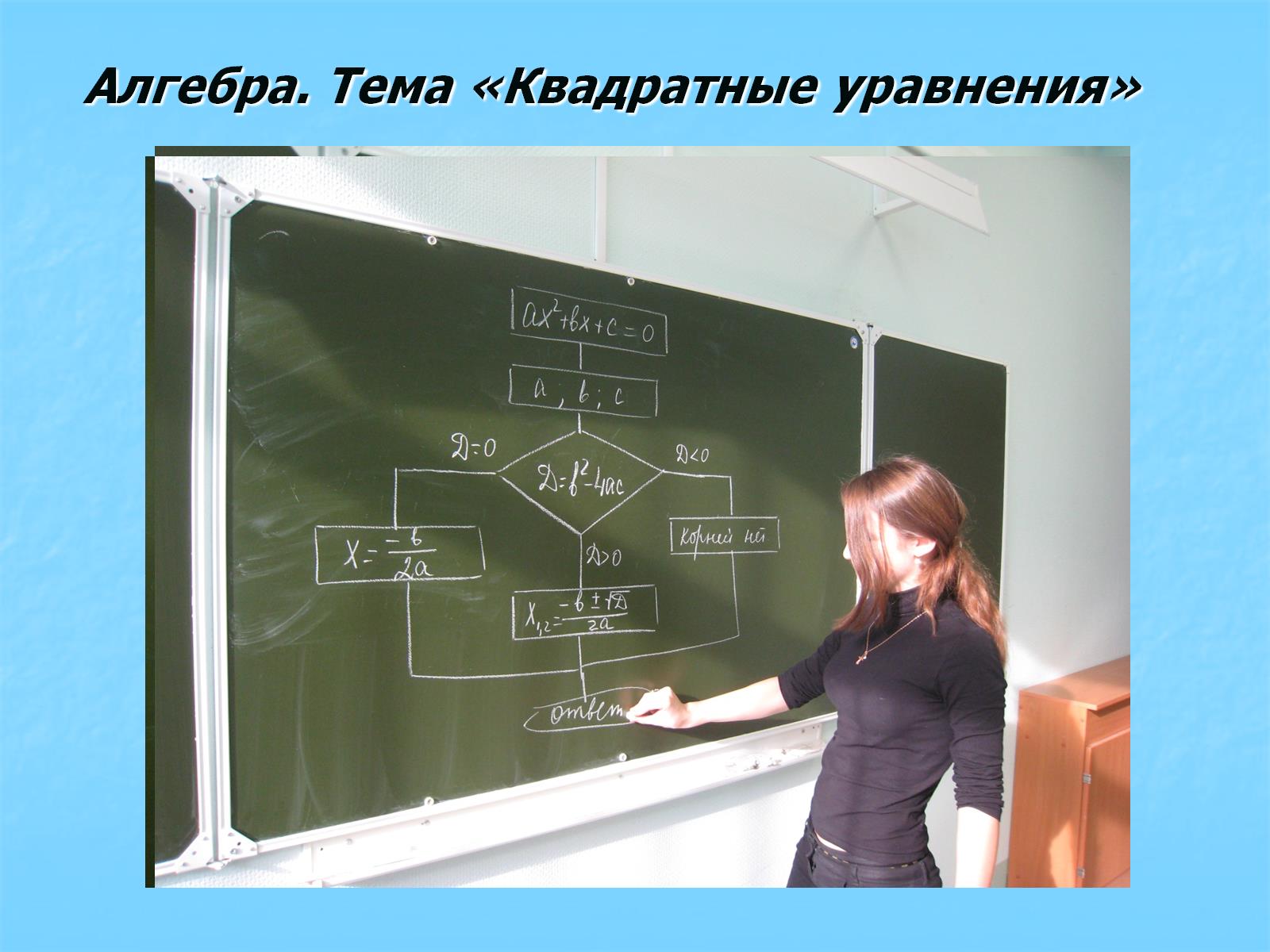 Алгебра. Тема «Квадратные уравнения»
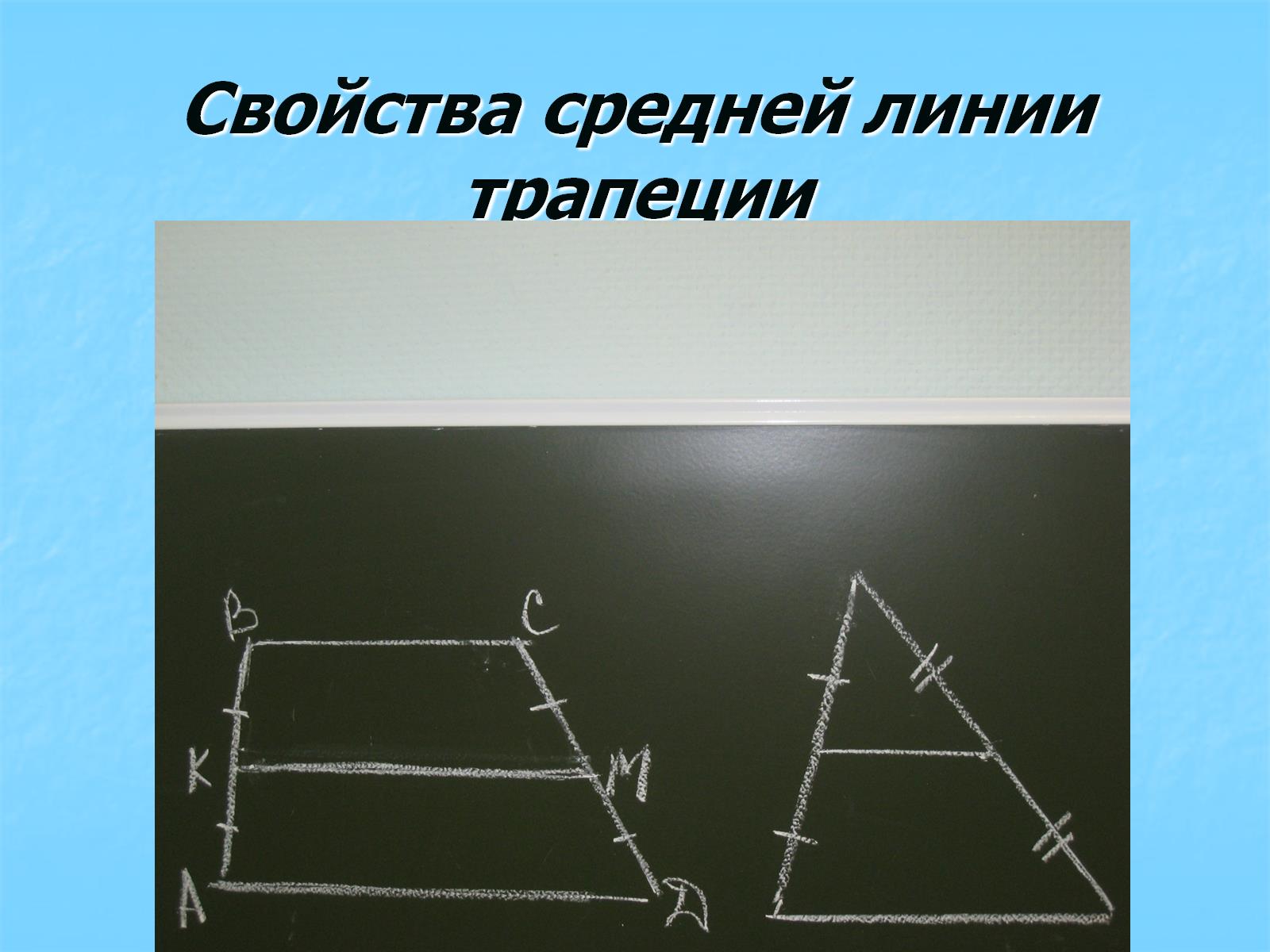 Свойства средней линии трапеции
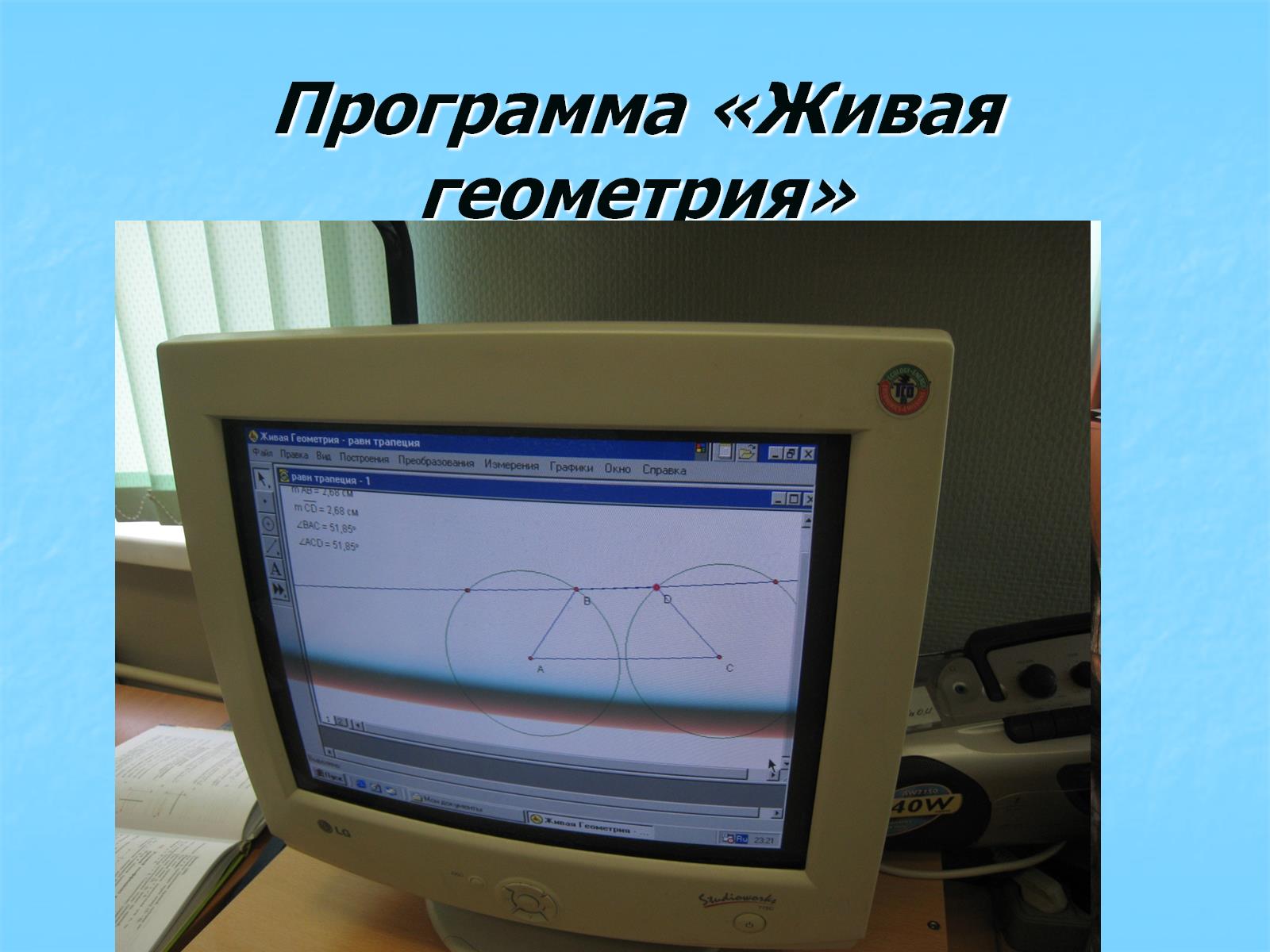 Программа «Живая геометрия»
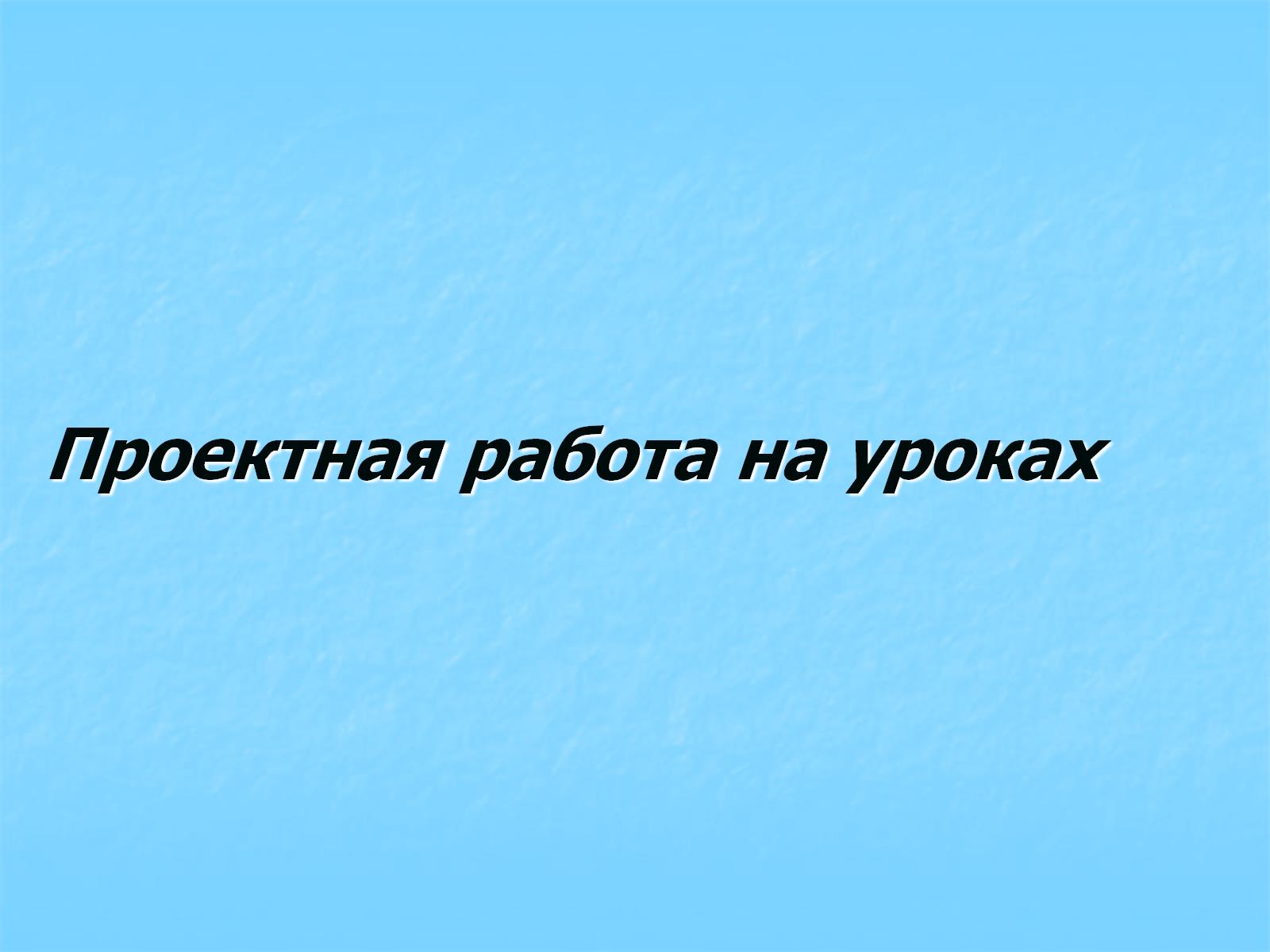 Проектная работа на уроках
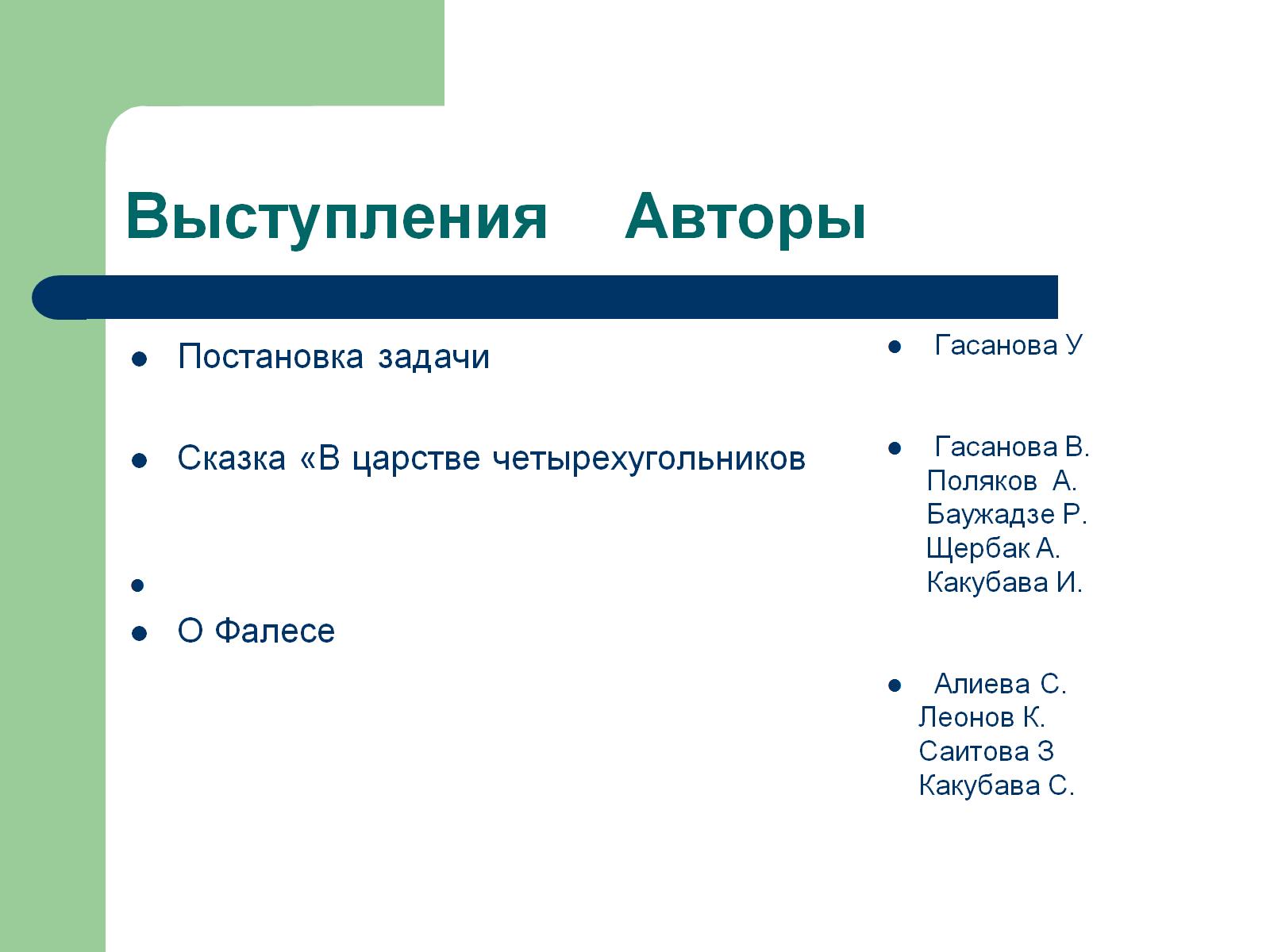 Выступления    Авторы
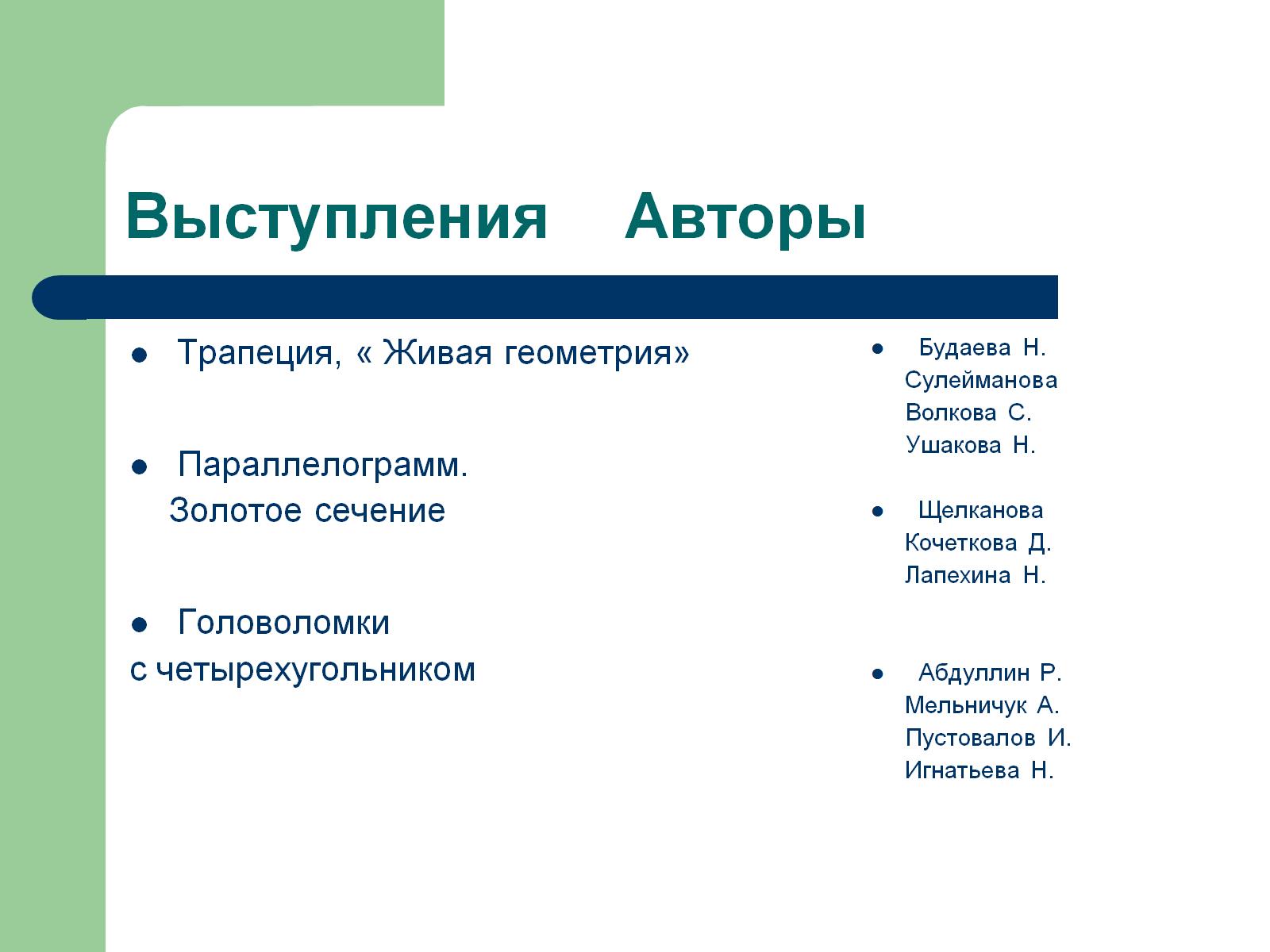 Выступления    Авторы
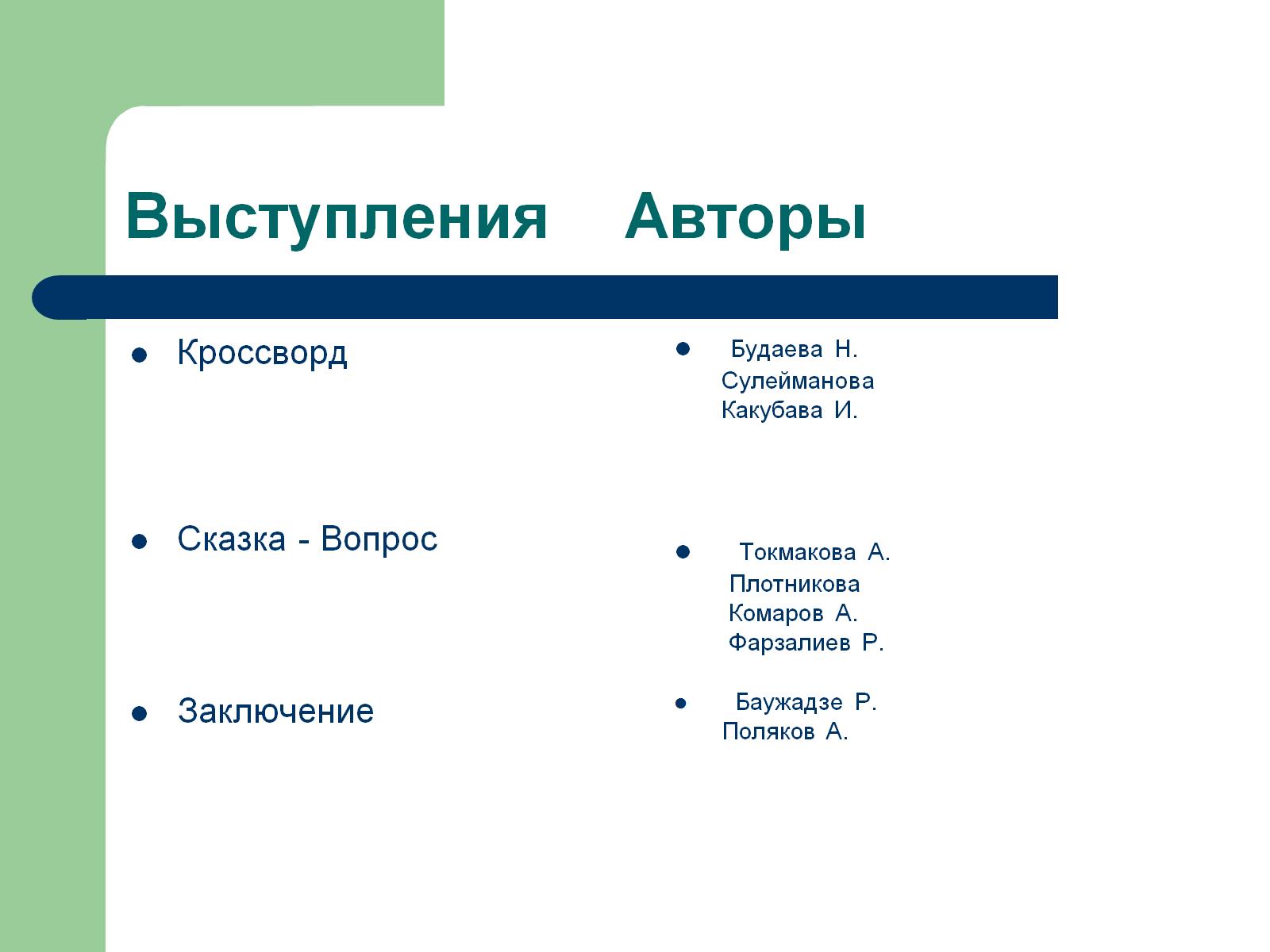 Выступления    Авторы
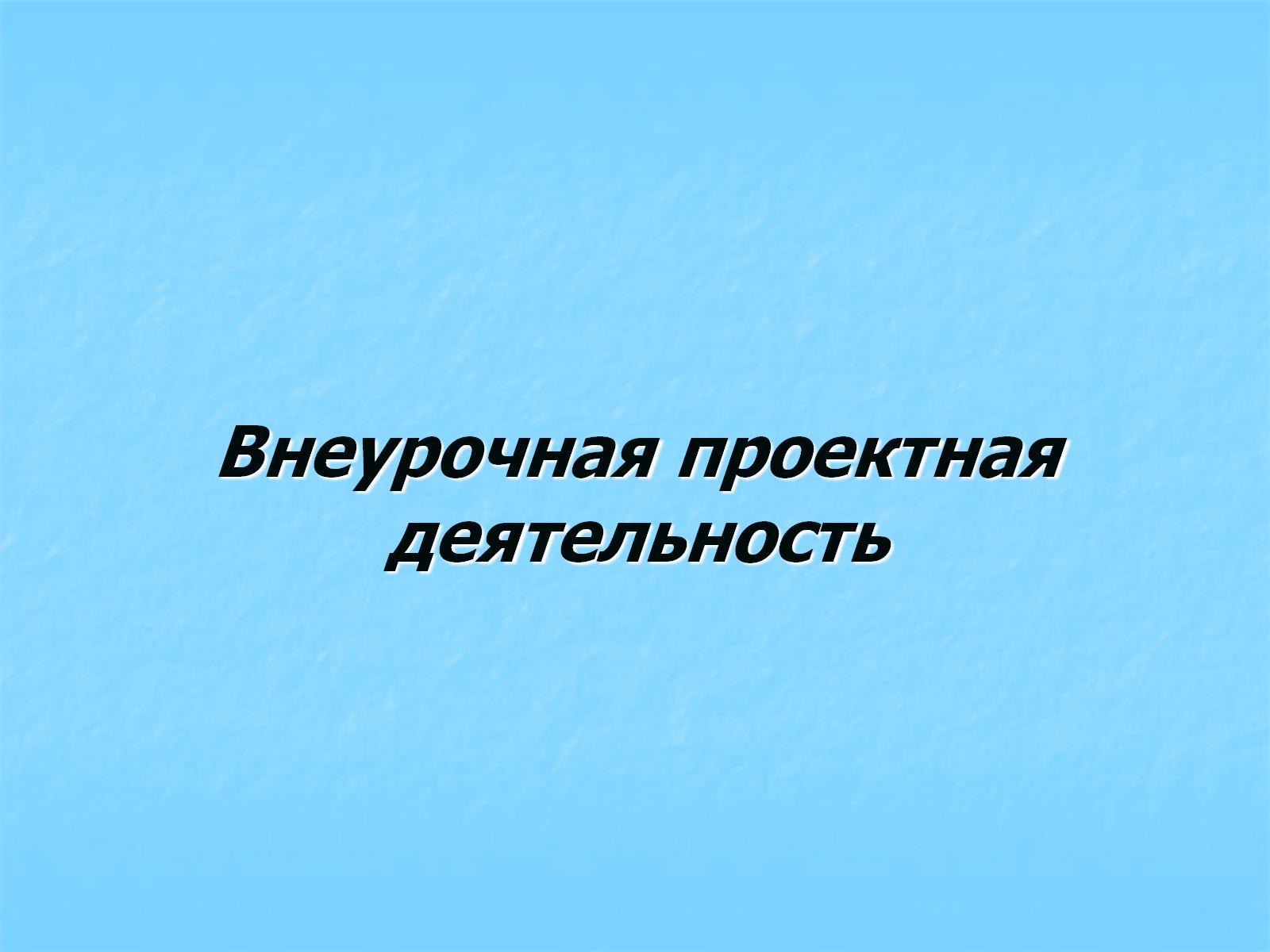 Внеурочная проектная деятельность
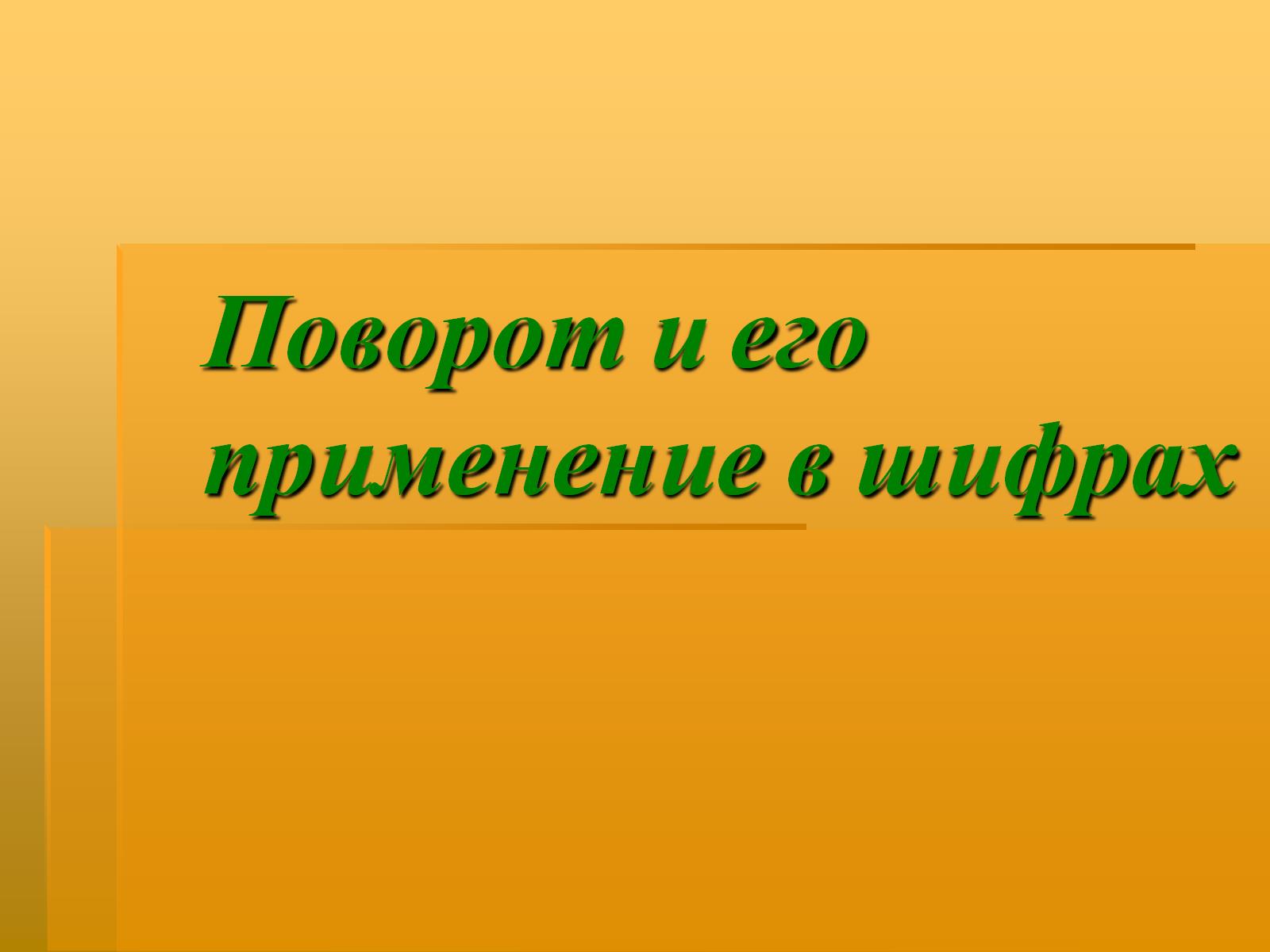 Поворот и его применение в шифрах
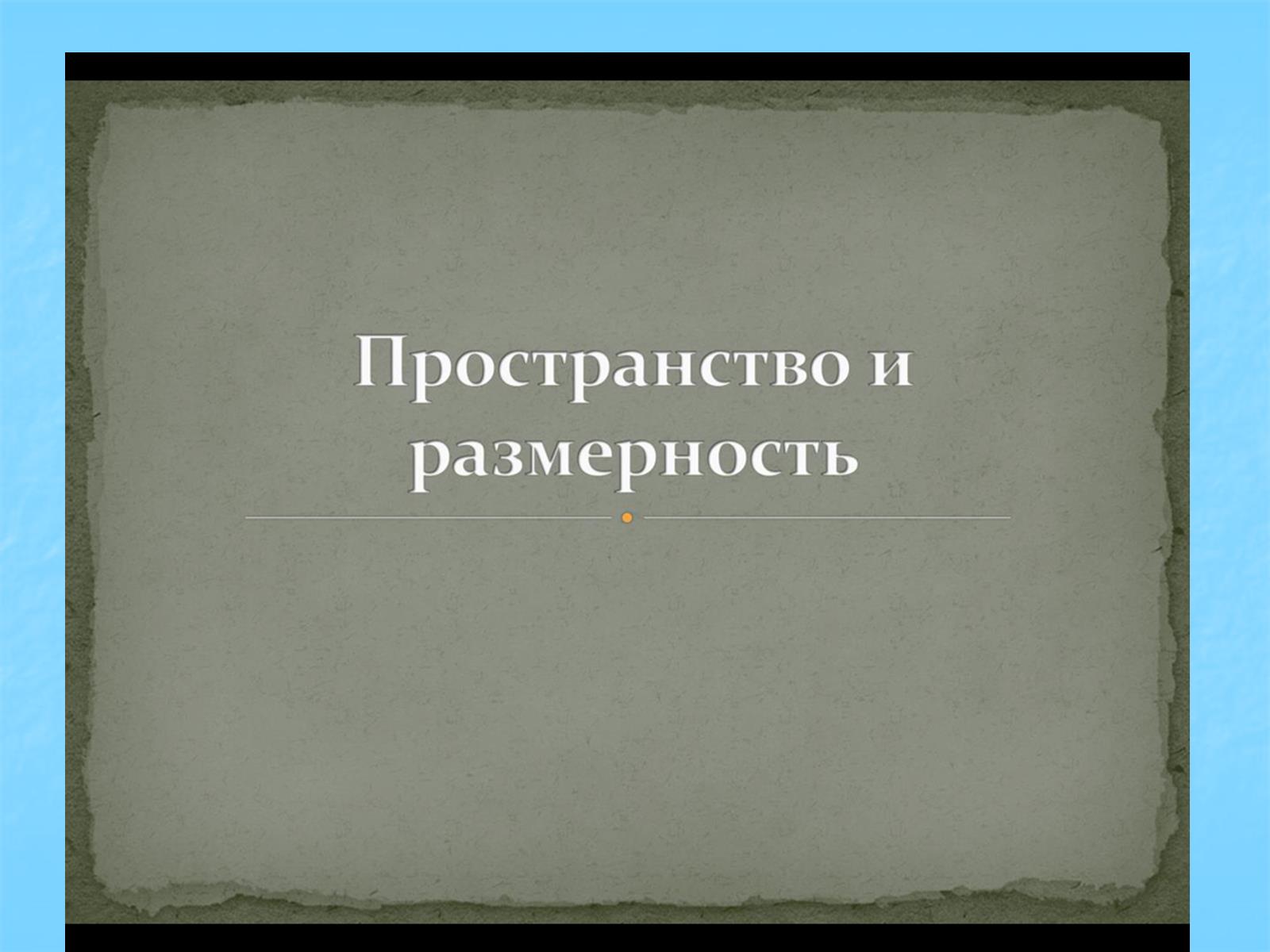 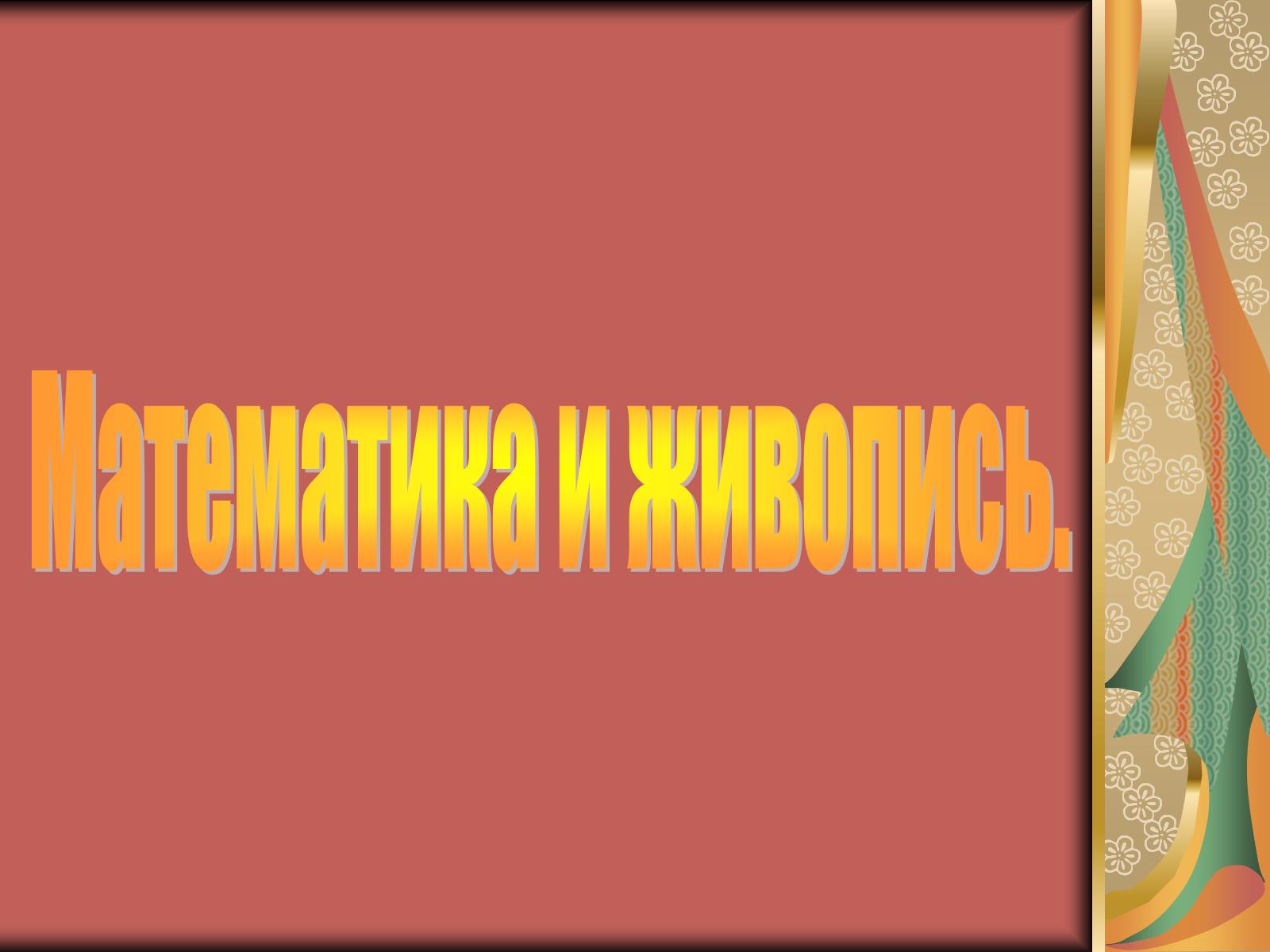 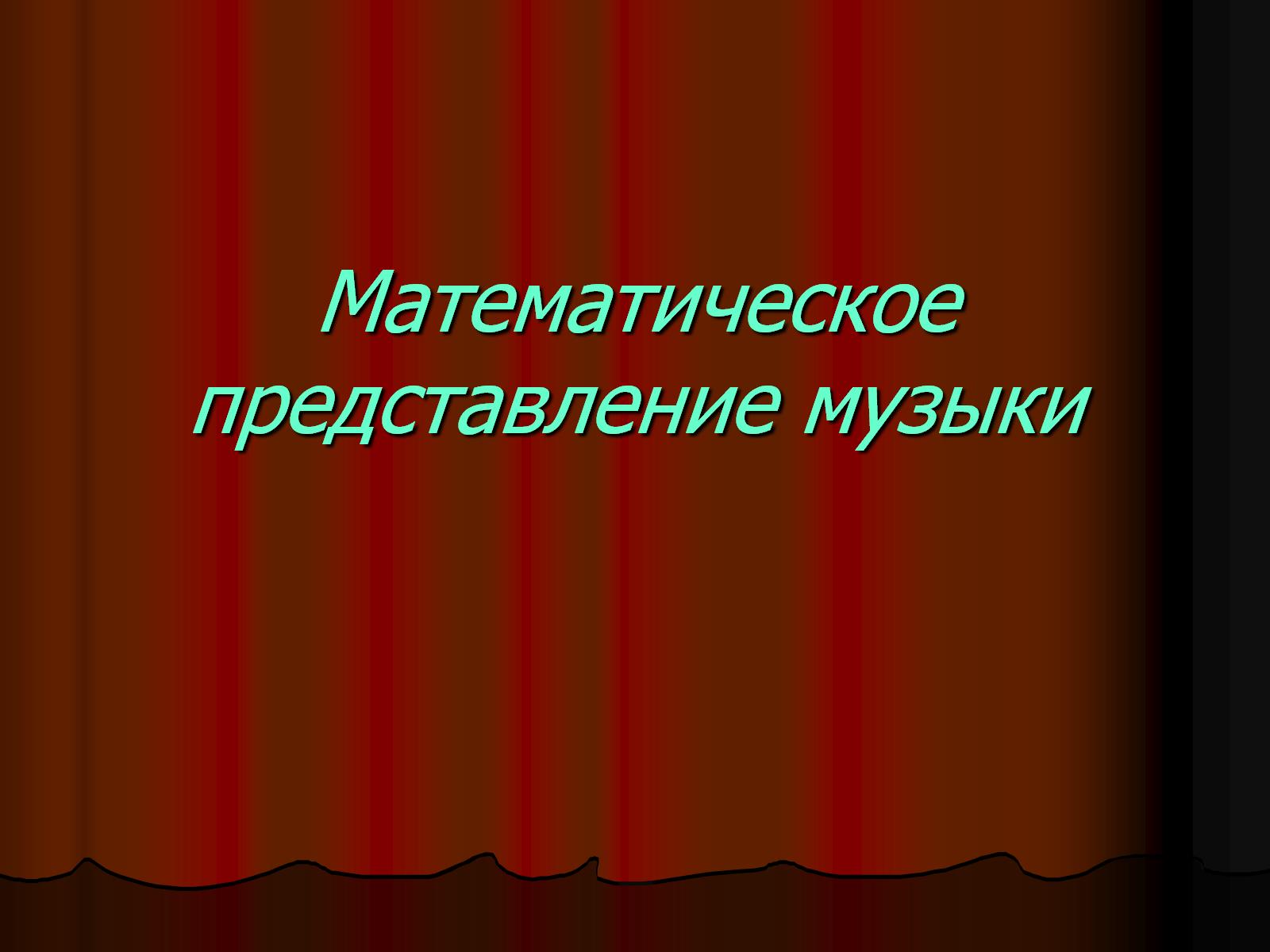 Математическое представление музыки
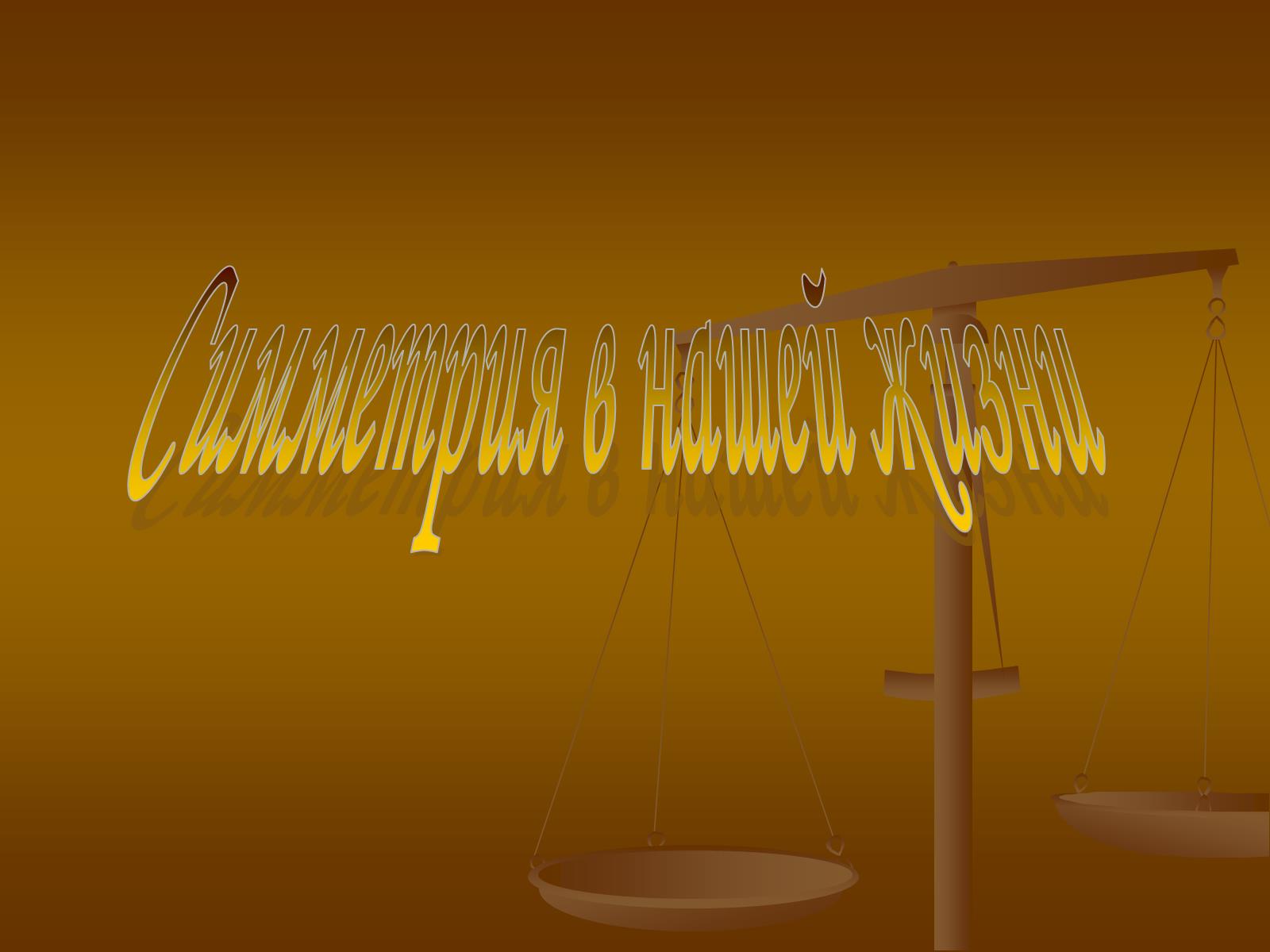 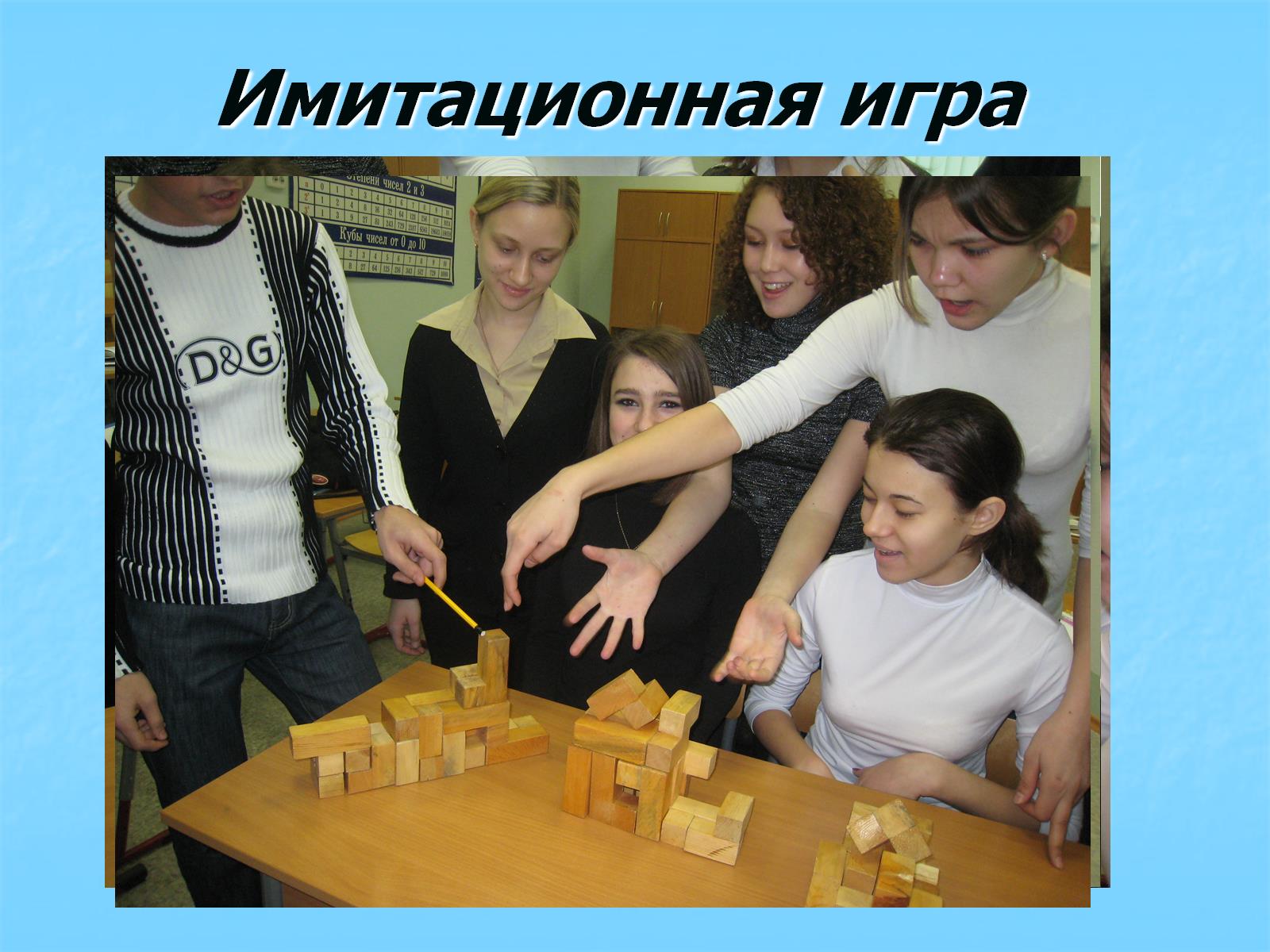 Имитационная игра
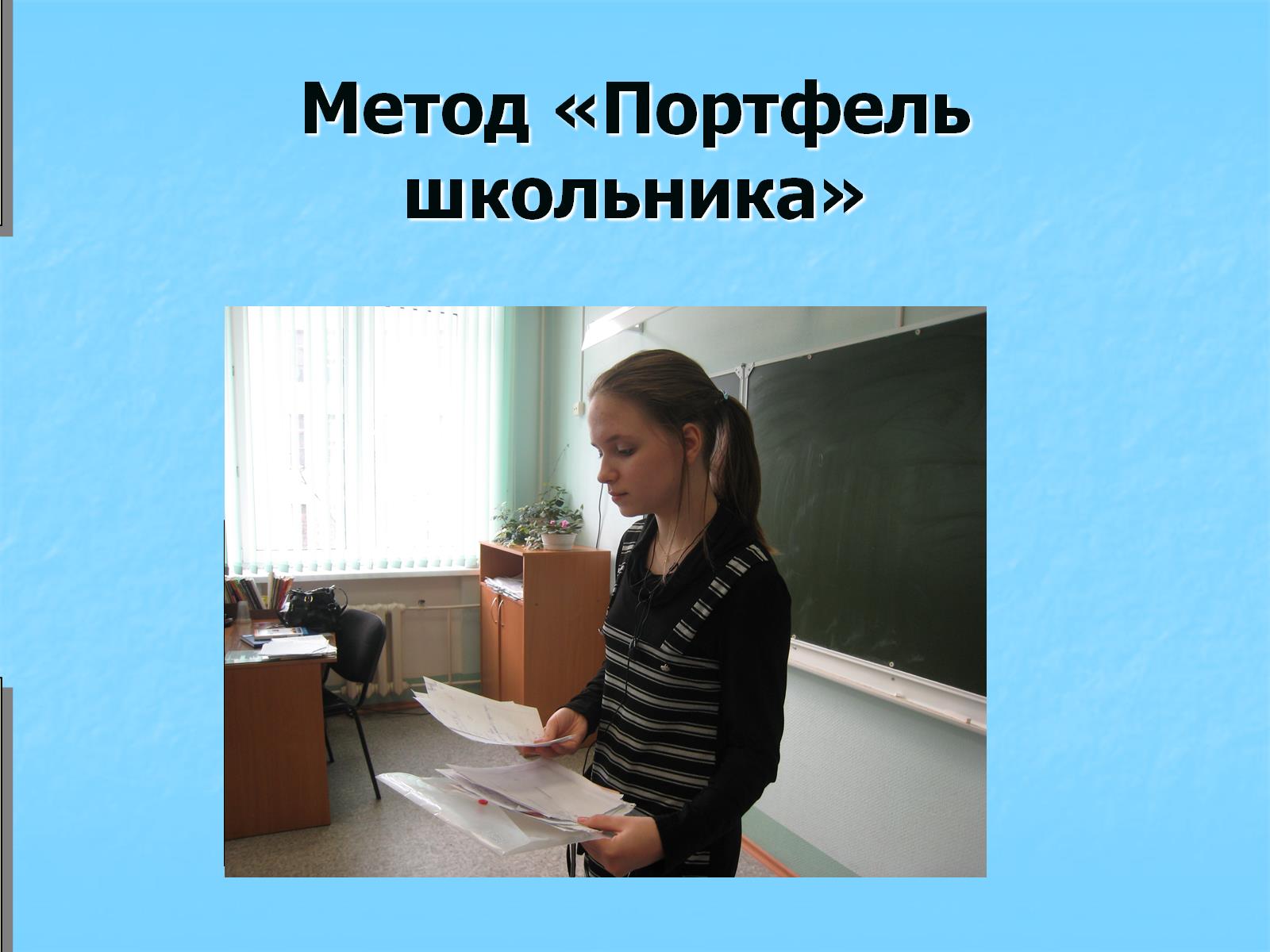 Метод «Портфель  школьника»
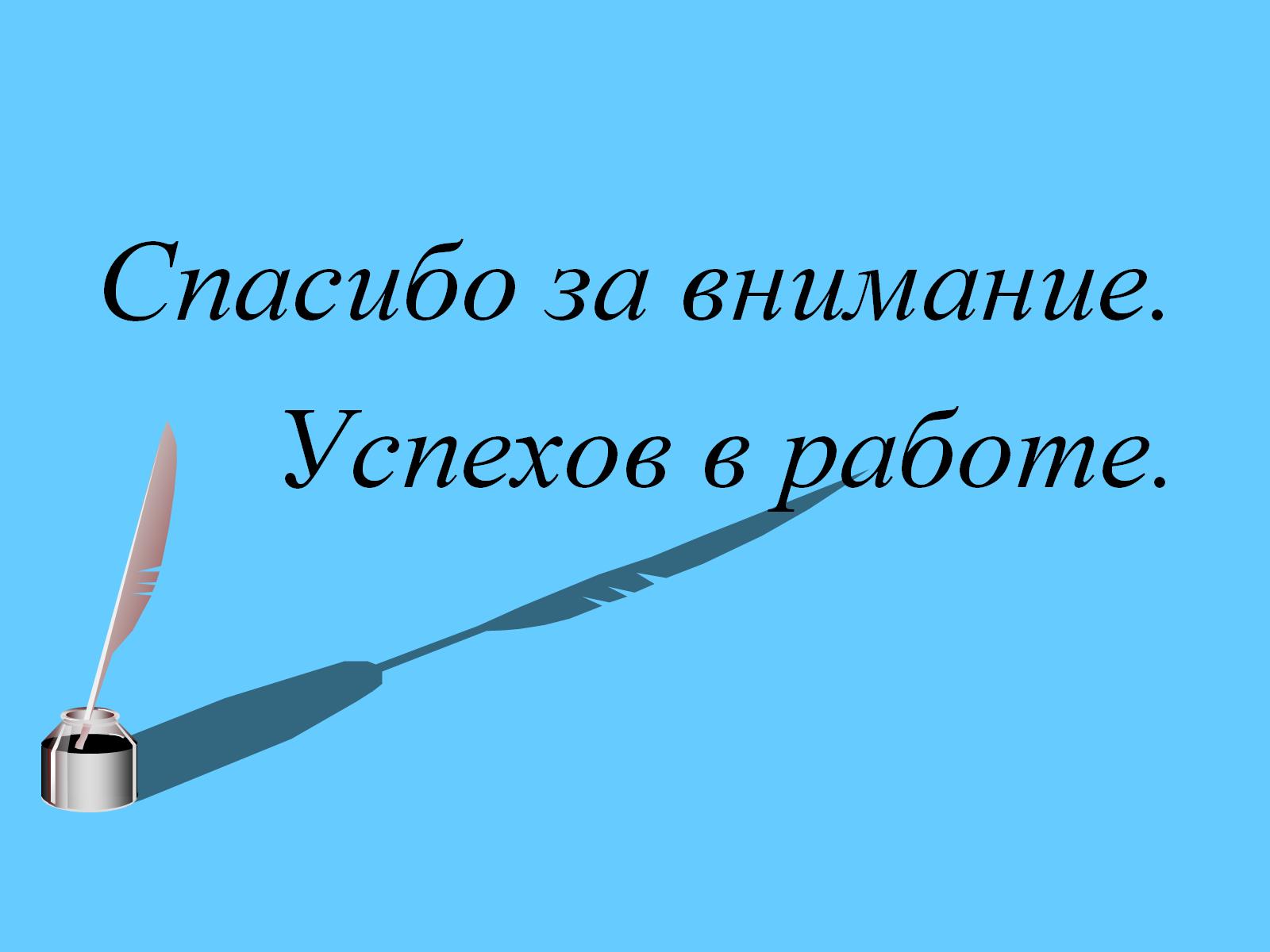